Bulgarische AusdrückeWas bedeuten sie?
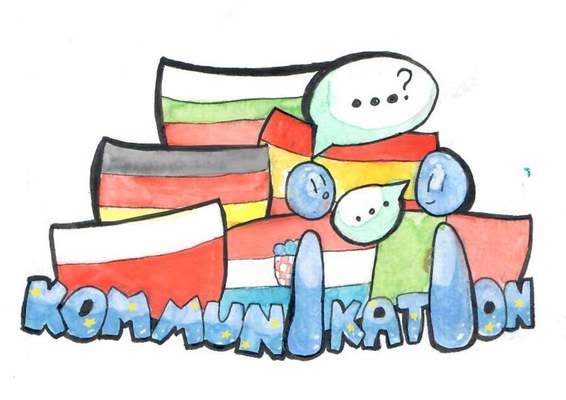 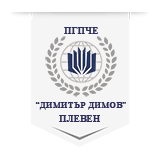 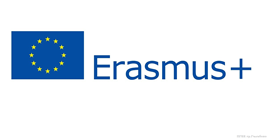 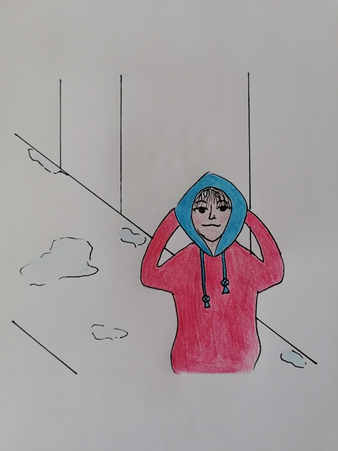 Nach dem Regen eine Kapuze aufsetzen
A. Die Kapuze zu spät aufsetzen
B. Positiv überrascht von dem Ergebnis einer Tätigkeit sein
C. Die besten Ideen/ Gedanken kommen hintennach, nicht im richtigen Moment
D. Durch Mühe den zukünftigen Erfolg sichern
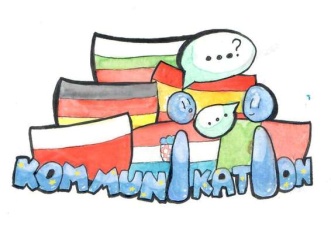 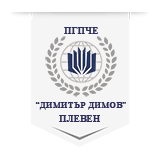 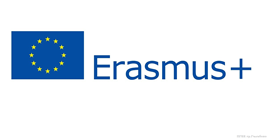 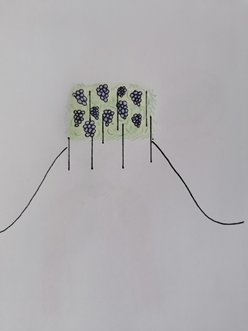 Einen Weinberg auf einem Hügel haben
A. An etwas glauben
B. Erfolg haben
C. Etwas Ernstes machen 
D. Sich mit etwas Sonnlosem/ Perspektivlosem beschäftigen
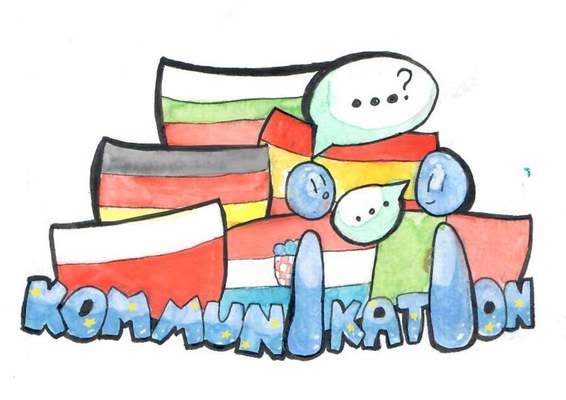 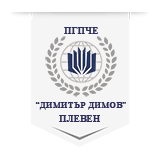 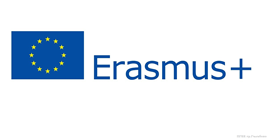 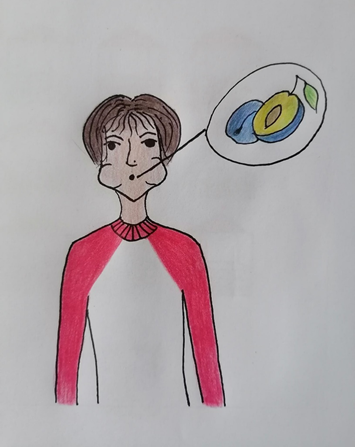 Pflaumen im Mund haben
A. Nicht schlucken können
B. Schweigen, wenn man sprechen muss
C. Etwas nicht direkt aussprechen  
D. Nichts tun, faulenzen
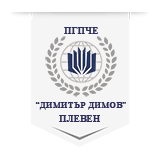 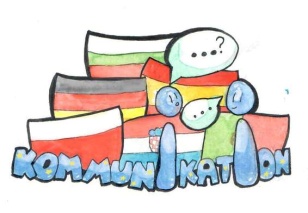 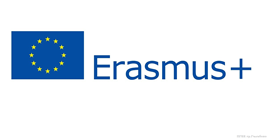 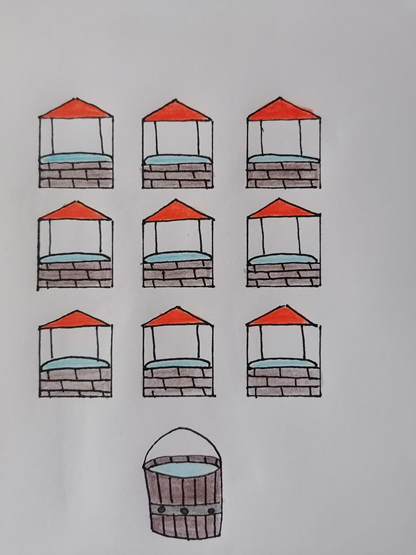 Wasser aus neun Brunnen holen
A. Ich bin durstig 
B. Ich erledige die harte Arbeit 
C. Ich hole meine Beweise weit her 
D. Ich werde selbständig
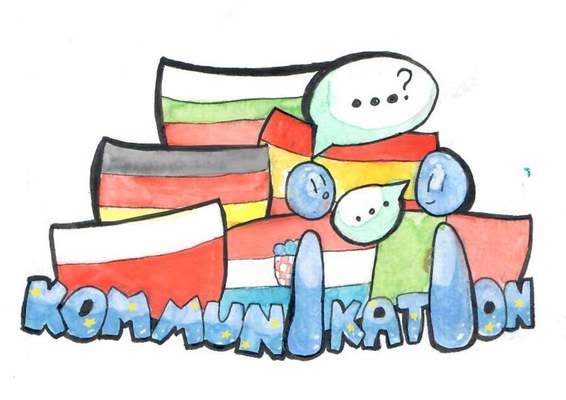 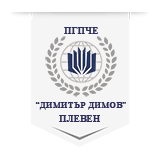 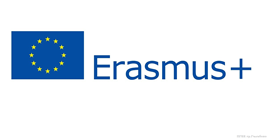 Vielen Dank für die Aufmerksamkeit!
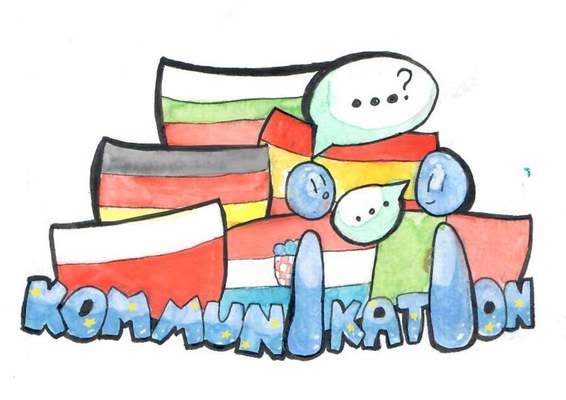 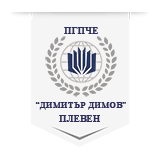 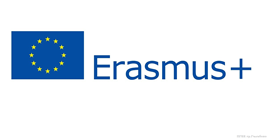